VISTA Informational Webinar for EDDsJune 12th, 2018
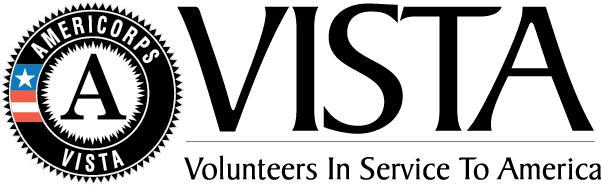 AmeriCorps VISTA (Volunteers in Service to America) is a federal anti-poverty program founded in 1964 which provides full-time volunteers to support projects in communities served by nonprofits, NGOs, and local governmental organizations around the country. 

VISTA Members are men and women ages 18 and older who commit a year of full-time, 40 hours per week service to help local communities build capacity to develop lasting solutions to poverty in America.
EDA’s mission is to lead the federal economic development agenda by promoting innovation and competitiveness, preparing American regions for growth and success in the worldwide economy.
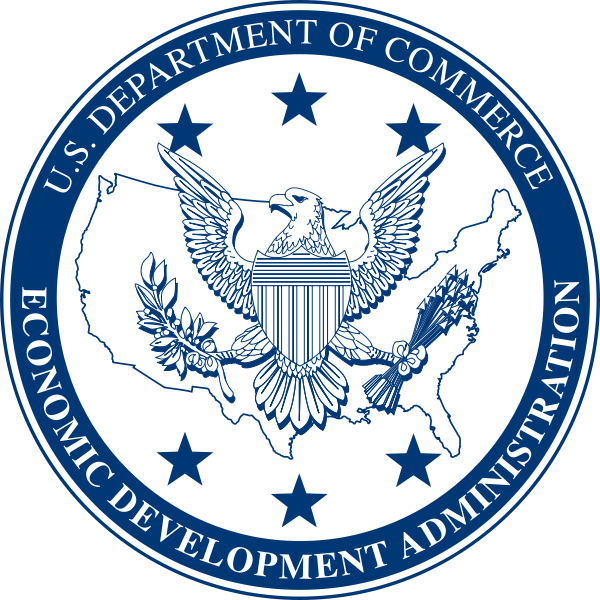 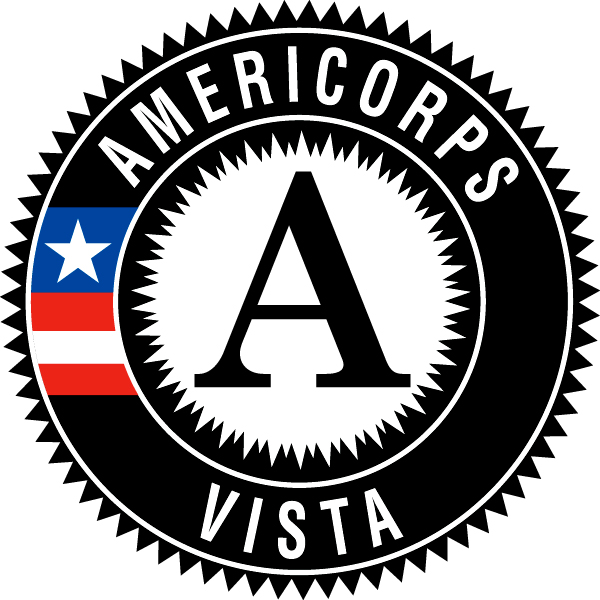 The AmeriCorps VISTA mission is to strengthen organizations that alleviate poverty through volunteering and the mobilization of resources.
[Speaker Notes: EDA provides grants to state and local government, Indian tribes, Economic Development Districts, public and private non-profits, universities and other institutions of higher education to support the development and implementation of economic development strategies for economically distressed communities.

EDA’s goal is to encourage private capital investment in  the nation’s most economically distressed regions, thereby creating and retaining higher-skill, higher-wage jobs]
EDA – VISTA Project History
About the Program
How it Works
2018 Timeline
Types of Projects
Associated Costs
Party Responsibilities & MOA
Training and Orientation
How it Works
2018 Timeline
June 29: Letters of Interest Due
July 10: Determination and Notification & 				Recruitment Efforts Begin
July 12: Supervisor Orientation Call
July – September: Recruitment
September: VISTA Selection Finalized
November: VISTA Start of Service
Pre-Service Orientation 
Start in office 
Early December: EDA VISTA Orientation
Types of Projects
VISTAs should be working on pressing needs projects for each District but keep in mind:
Alignment with the EDD operations of research/planning/implementation of economic activity and/or the CEDS and its integration of activities with other organizations, and 
Primary assignment with the EDD rather than a sub-organization
Types of Projects
Examples of past focus areas:
Facilitate Comprehensive Economic Development Strategy (CEDS) for cities and counties
Survey, assessment, and growth strategy for regional businesses development 
Feasibility for localized development projects
Economic development education and community engagement
Specific focus on: hazard mitigation, industry expansion, brownfields, communication strategy, etc.
Associated Costs
VISTA receives stipend from AmeriCorps VISTA
Stipend is $990/month
Receive post-service benefits
EDD pays for all VISTA work related expenses 
Expenses can range from $300-$1000/month 
Pilot program averaged less than $10k/year
Expenses include: travel, phone lines, trainings, etc.
Responsibilities
Daily Supervision
Grant Administration
Recruiting
EDD
EDA
Orientation and Training
Monthly Calls
VISTA Costs
Interfacing with CNCS
Monthly Reporting
MOAs
Each EDD will be required to sign a MOA with EDA outlining the roles and responsibilities of each party.
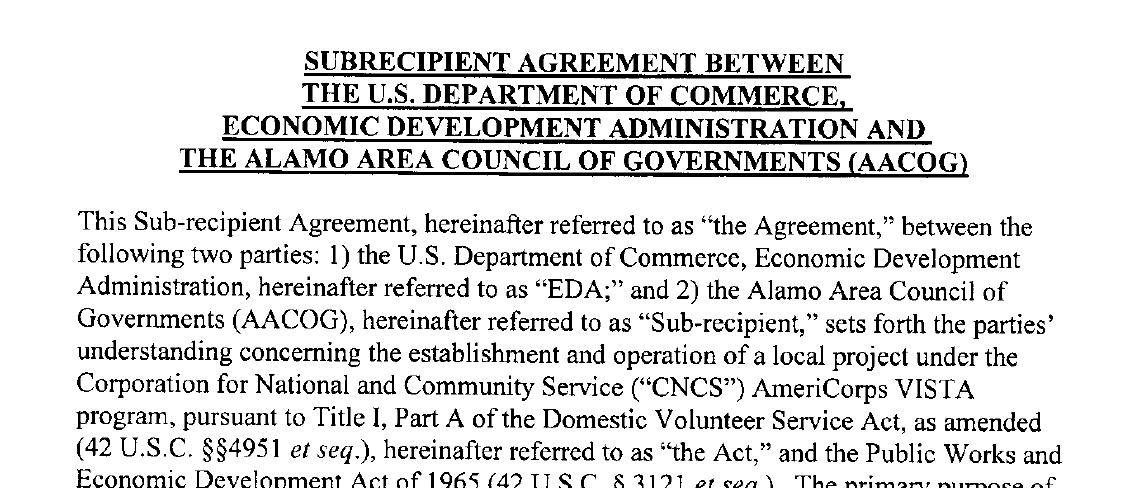 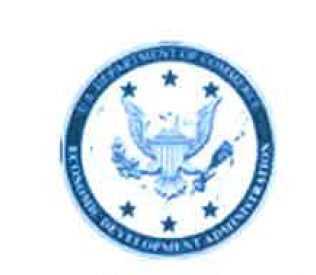 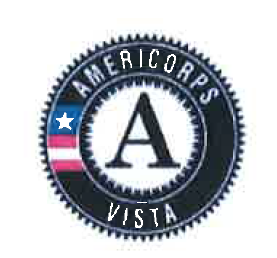 Training and Orientation
AmeriCorps VISTA provides Pre-Service Orientation (PSO) 
EDD provides on-site orientation and ongoing training 
EDA provides economic development orientation in Austin or Denver
VISTA Leader will facilitate on-going support and training opportunities
Letters of Interest
VISTA project focus:
Projects which align with the EDD operations of research/planning/implementation of economic activity and/or the CEDS and its integration of activities with other organizations, and 
Projects which work primarily with the EDD rather than a sub-organization 
Supervisor: Please include brief bio including their supervising experience and how their role relates to the identified project
Recruitment: Please outline as many recruitment avenues and targets with as much detail as possible
Please submit to:
AURO
Sally Waley
Sr. Economic Development Specialist
swaley@eda.gov
512-381-8141

DRO
Stacey Webb
Project Officer
swebb@eda.gov
(303) 844-5364
Questions?